Инвестиционный паспорт объекта________________________________________________________________________________________________________________________________________
НАИМЕНОВАНИЕ ОБЪЕКТА: Спортивная школа
АДРЕС: г. Днестровск, ул. Терпиловского, д.5
Характеристика инвестиционной площадки
Местонахождение объекта
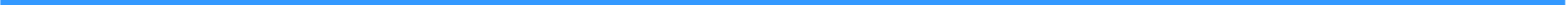 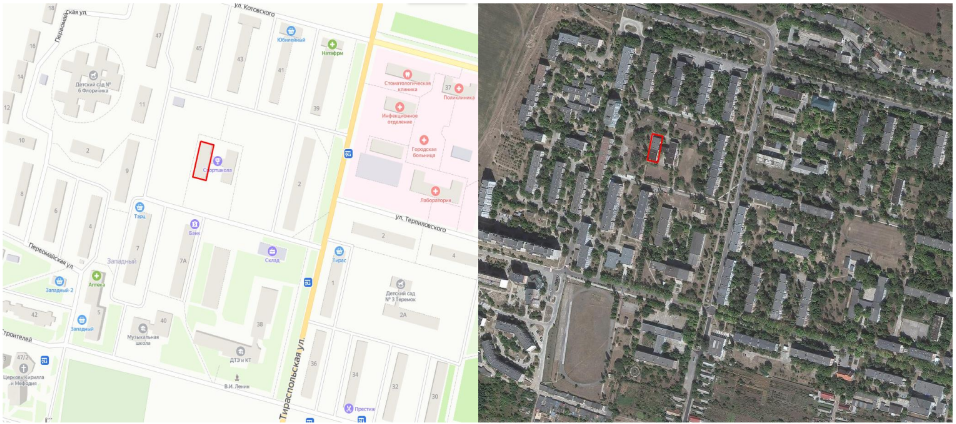 ФОТОГАЛЕРЕЯ
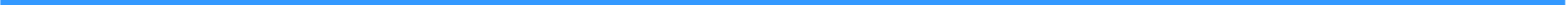 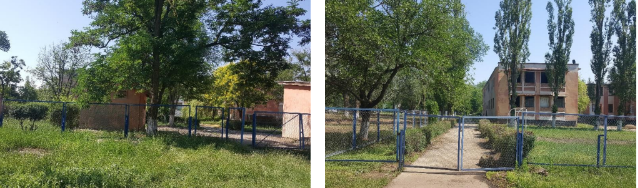